Supporting Economic Vitality
Minnesota MPO Summer Conference Presentation
August 28, 2019
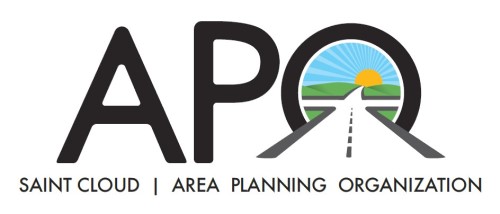 1
[Speaker Notes: Beginning of a journey to better understand a little discussed aspect of what we do.]
Requirement
“Support the economic vitality of the metropolitan area, especially by enabling global competitiveness, productivity, and efficiency”*

What the heck is “economic vitality”?


*23 CFR § 450.306(a)(1)
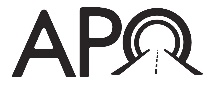 2
Dictionary
(Economic) Vitality
(Economic) Strength
(Economic) Vigor
(Economic) Power
Capacity for (economic) survival
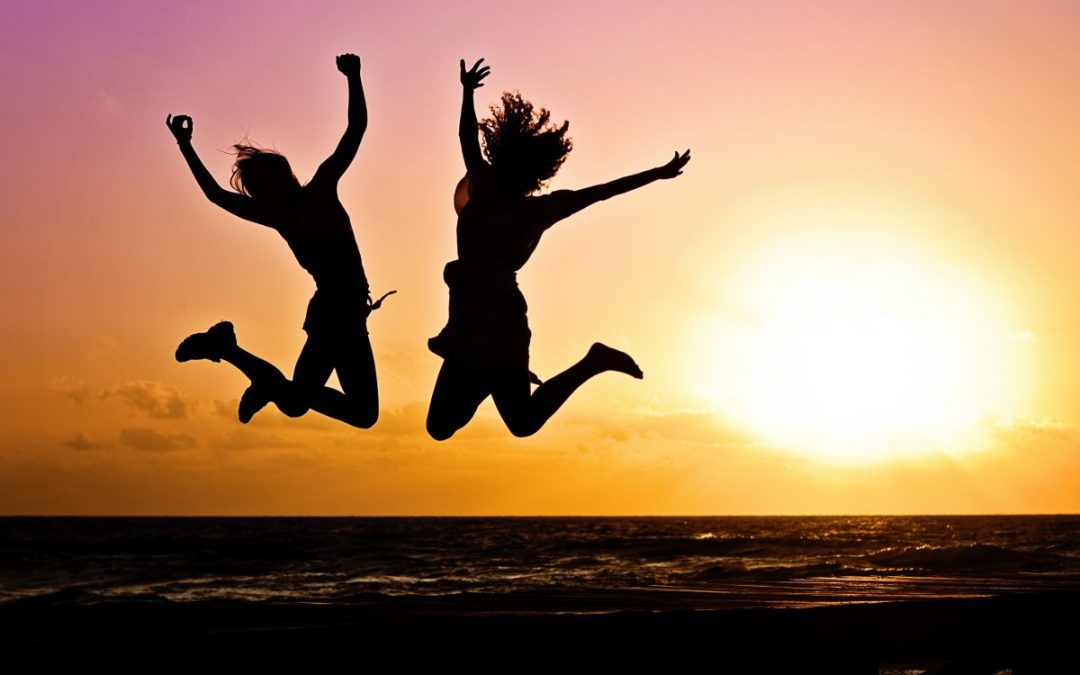 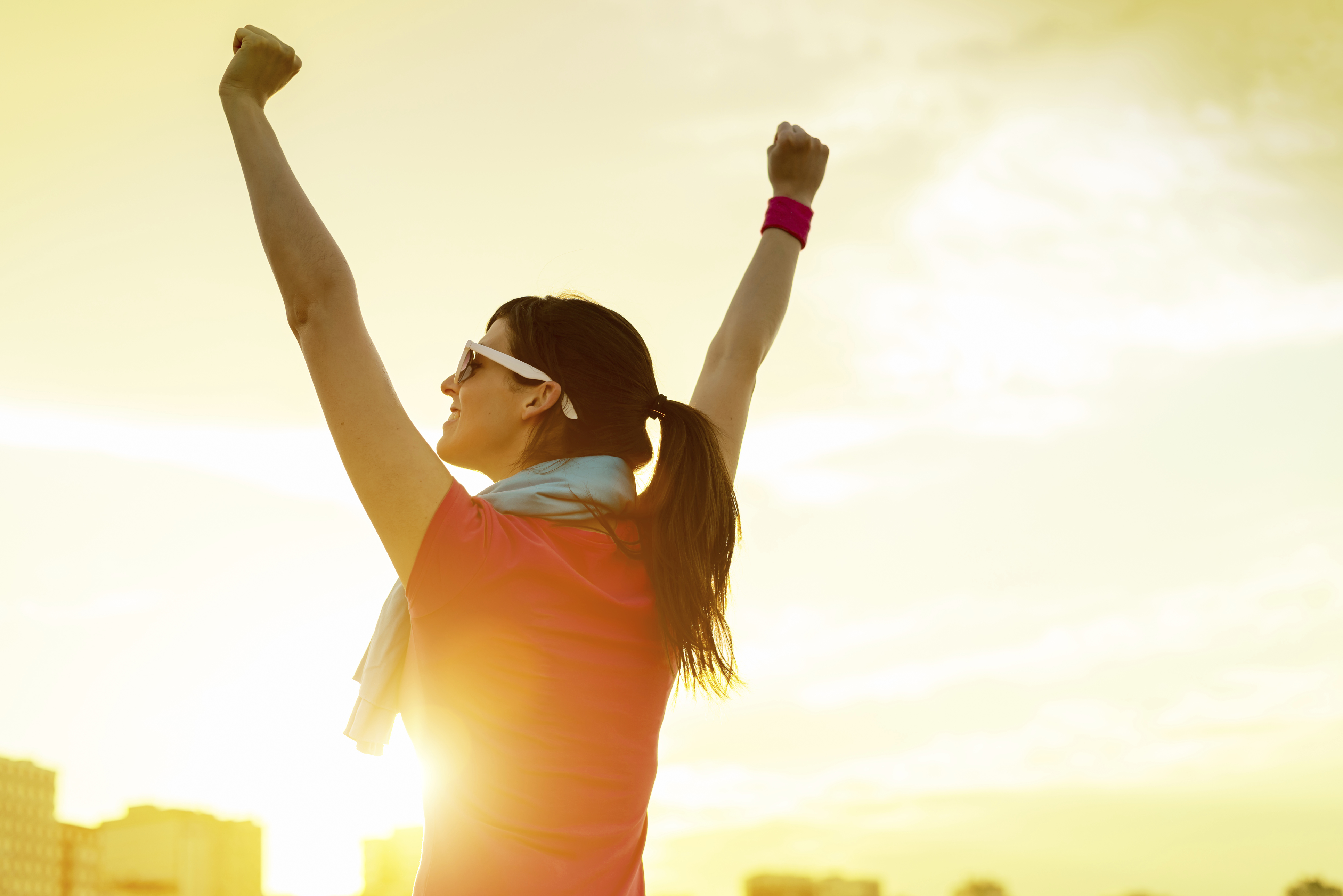 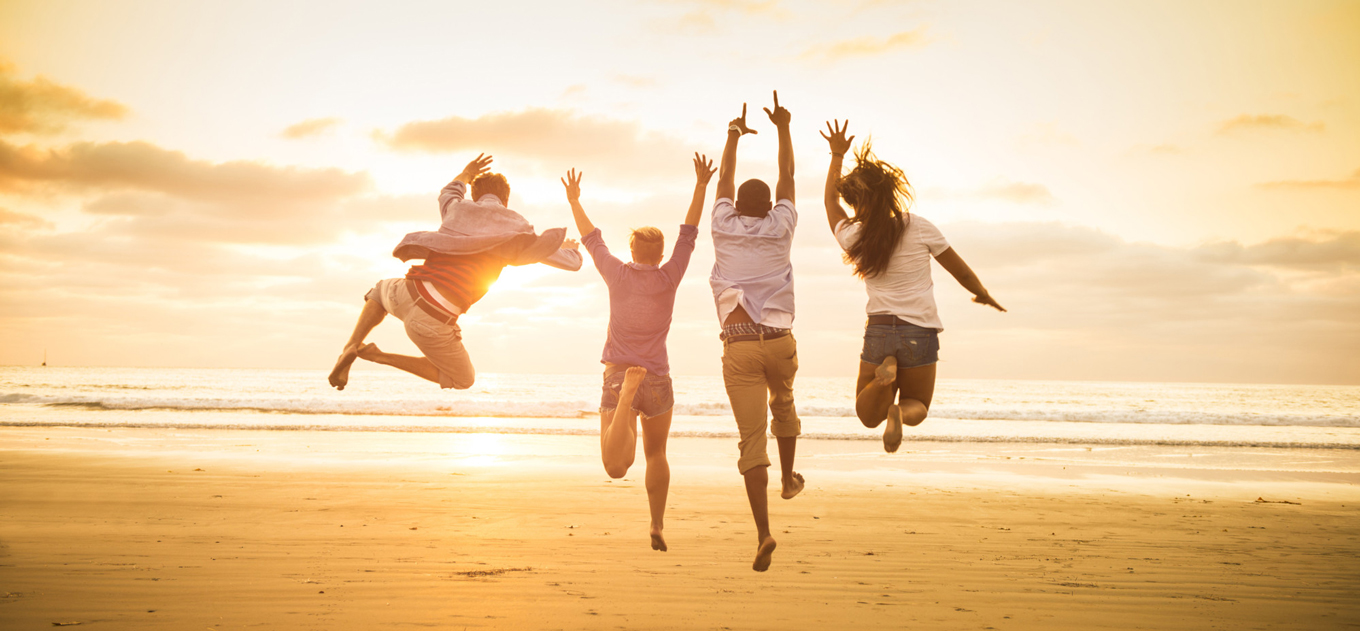 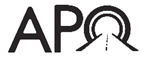 3
This -> Becomes -> This
“Support the economic vitality of the metropolitan area, especially by enabling global competitiveness, productivity, and efficiency”*

What the heck is “economic vitality”?


*23 CFR § 450.306(a)(1)
Support the economic, strength, vigor, and power of the region by enabling global competitiveness, productivity, and efficiency
Economic strength and power are the goal
Strategies to get there:
Global competitiveness
Productivity
Efficiency
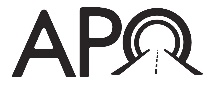 4
What is Economic Power or Strength?
Seems relative, like a comparison
REM – “competitiveness” is a strategy to reach “strong”

Comparing our economic output to the output of other regions will help us know if we are “strong”
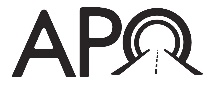 5
Economic Growth vs. Economic Development
Economic Growth
An increase in the output of goods and services over time
Typical measurements:
Gross National Product
Gross Domestic Product
Narrow
Quantitative
Economic Development
Well being and quality of life
econ growth + education + standard of living + technological advancement + social development + institutions + crime rate + safe drinking water + healthcare + + +
Typical measurements:
Gross National Product
Population Growth
Infrastructure
Adult Literacy Rates
Life Expectancy & Infant Mortality
Labor Force Structure
Broad
More qualitative (though some things are quantitatively measurable).
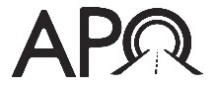 6
[Speaker Notes: Two phrases often used interchangably]
Economic Development Graphically
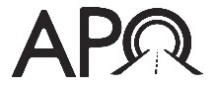 7
What Did Congress Mean by “Economic Vitality”?
“Support the economic vitality of the metropolitan area, especially by enabling global competitiveness, productivity, and efficiency”
“Productivity” is a measurement of output => economic growth
“Efficiency” is a measurement of both outputs and inputs => economic development
“Global competitiveness” – another relative term – comparison is necessary
 I think really means “attractiveness to business”? 
Tax breaks
Infrastructure
Quality of workforce
Education & schools
Availability of healthcare
Quality of life
Leisure activities
This would also seem to lean more toward economic development
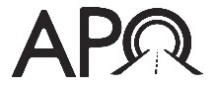 8
The Case for Economic Development
Economic growth, by itself, does not seem to sufficiently capture the intent of the Federal regulations
Other planning factors
Safety
Security
Environmental Protection
Energy Conservation
Quality of Life
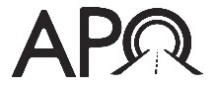 9
Are Freight Trucks Enough?
Freight trucks are a measure of output – more output, more vehicles – so measure economic growth, but do they measure “vitality”?
Again, freight trucks alone seems insufficient (to me, anyway) BUT, they are relatively easy to measure
We really should be measuring the freight inside the trucks anyway
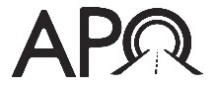 10
How Does Transportation Support Economic Development (Vitality)?
Here’s where it gets tricky
Direct Impacts (~9% nationally)
Transportation sector jobs, roadway construction, freight brokers, drivers, etc.
Indirect Impacts
Businesses supported by transportation sector
Consultants, equipment suppliers, insurance companies, etc.
Induced Impacts 
An efficient transportation system (infrastructure) results in reduced prices
Probably much more than 9% impact
<- This is probably what Congress was talking about
11
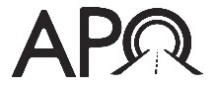 How Does Transportation Infrastructure Impact Economic Development?
Making land accessible for development or more intense development
Faster and cheaper for inputs and raw materials to reach production
Faster and cheaper to get goods and services to markets
Faster and cheaper for workers and/or customers to reach businesses
12
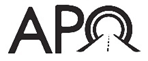 Circulation Infrastructure
Transportation moves “energy” (i.e., people and goods NOT vehicles) to the different organs of the city
Good circulation keeps those organs alive; bad circulation leads to disease and maybe death
Feed the needs
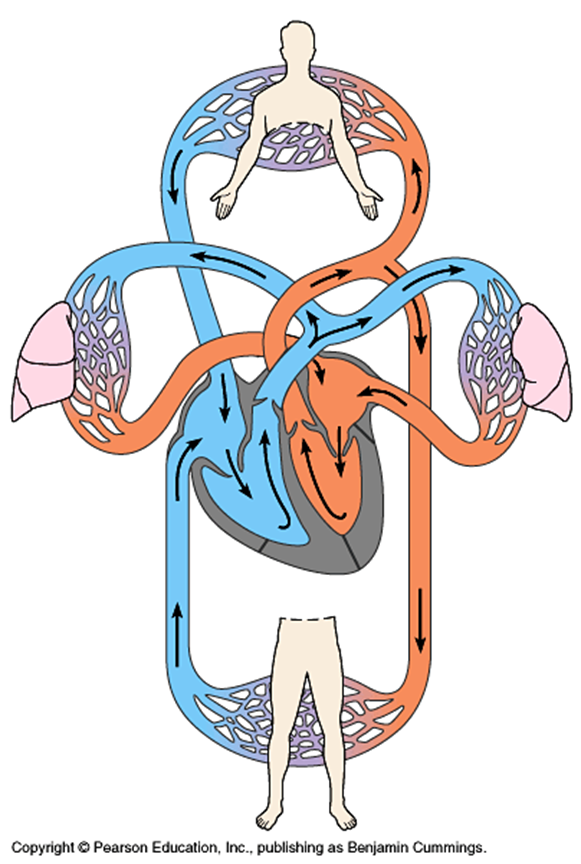 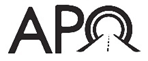 13
Isn’t “Faster and Cheaper” Just Another Way to Say Congestion Mitigation?
Not entirely
Faster and cheaper traffic does not necessarily comport with quality of life, well being, and other economic development (vitality) characteristics
“Efficiency” is part of the charge
Faster and cheaper but at what price?
We also need to measure outcomes other than just congestion
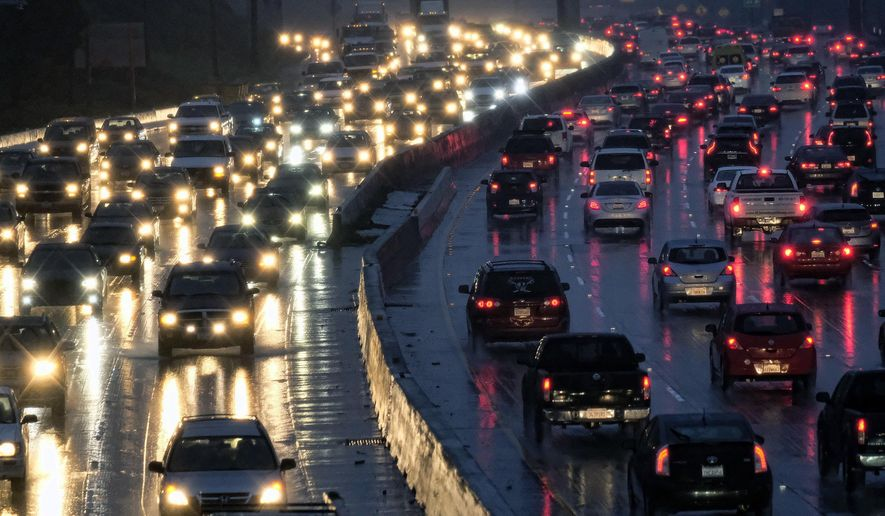 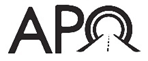 14
Finding the Sweet Spot
Effective – gets the job done
Efficient – gets the job done as inexpensively as possible
Net positive productivity improvements (aka, economic growth)
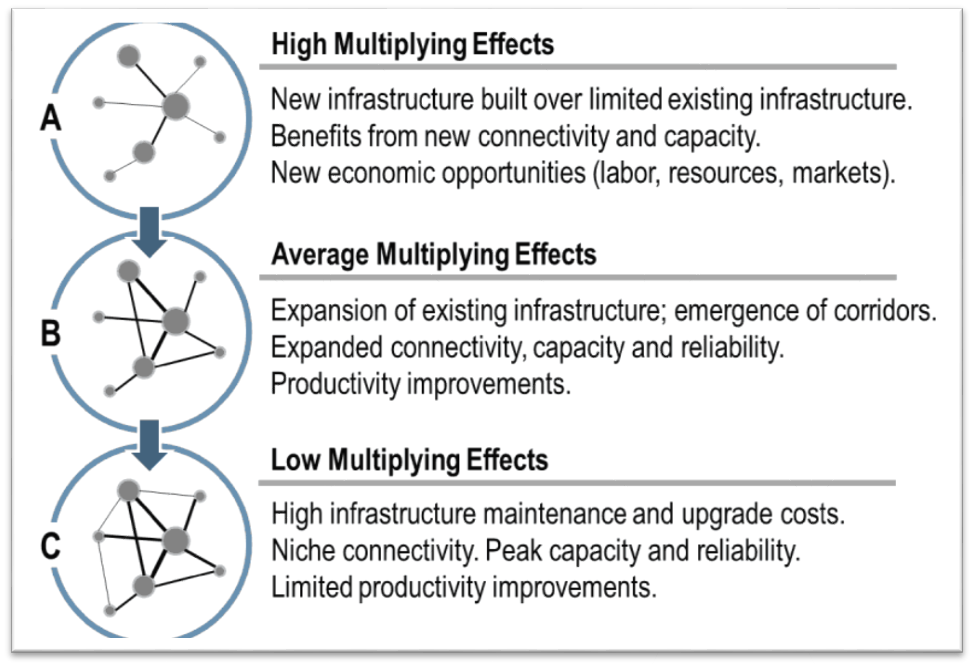 15
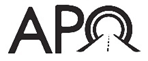 Return-On-Investment
The city, like a private business, needs to make good investments 
If a city spends $1 million building a road, it should get at least $1 million (or more) back as a result of that investment
Return = taxation
Better accessibility (faster and cheaper transportation) should result in higher property values and, if applicable, more sales tax revenue for that property
Indirectly – home ownership by employees, sales tax at stores visited by employees of that business, etc.
The vines spread quickly
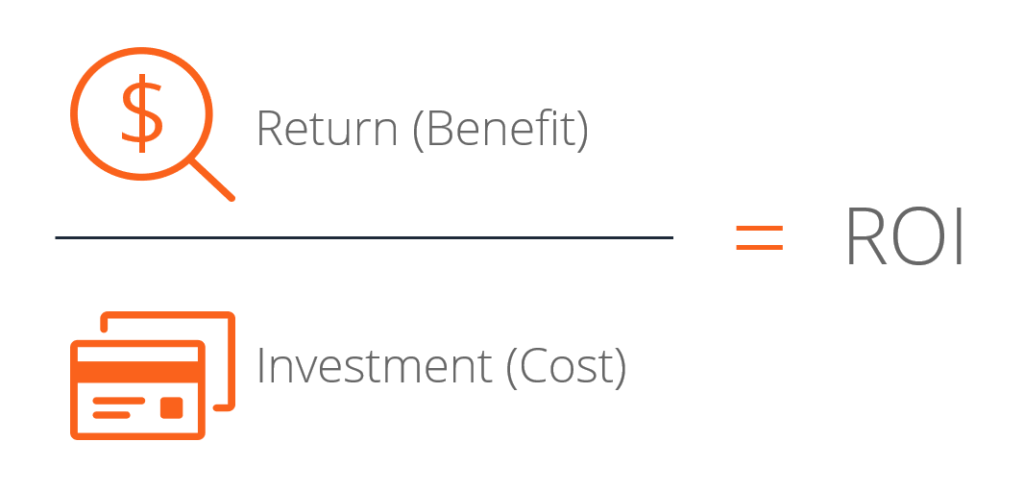 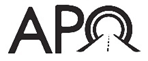 16
Return-On-Investment
Property Value = C1 + ACCESS + H2O + GREEN + NOISE + INDUSTRIAL
ACCESS is accessibility by activity type (i.e., employment, shopping, households) 
H2O is an index measuring adjacency to water
GREEN is an index measuring green space
NOISE is an index measuring noise from highways, railroads, airports, and other major transportation infrastructure
INDUSTRIAL is an index measuring noise and other pollution from industrial facilities
Buffer areas will need to be played with and adjusted until the equation produces reasonable results
Other explanatory variables may need to be added
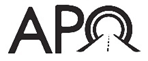 17
Return-On-Investment
The goal (hope?) is to be able to predict with some accuracy, changes in property values (and thus tax revenue) resulting from changes in accessibility.
Is it a better investment to widen a road, stripe bike lanes, or decrease transit headways?
If we can only widen one roadway, is it a better investment to widen “this” one or “that” one?
If we build this road, will it pay off in the long-run?
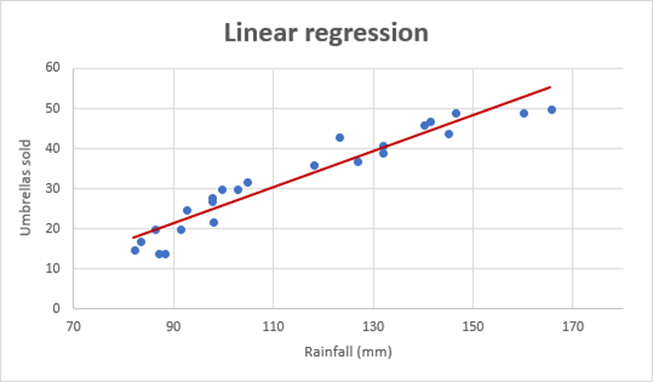 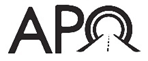 18
Return-On-Investment
Next Steps
Data collection
Model validation
Backcasting
Defining “accessibility”
What about non-business entities like schools, hospitals, etc. Can we capture accessibility impacts on those?
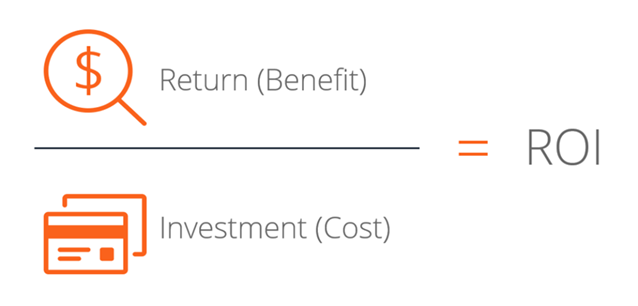 19
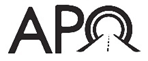 Measuring Economic Vitality
Freight Trucks
ROI
Transportation
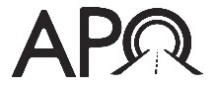 20
This is Just the Beginning
Much more work to do on development of the regression
Goal:
To develop better tool(s) that allow small- and mid-sized MPOs understand, measure, visualize, and predict transportation infrastructure impacts on the regional economy

Questions?
Brian Gibson
Executive Director
Saint Cloud APO
Gibson@stcloudapo.org
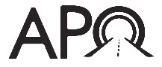 21